Dynamical approachES to THE
quarkonia SUPPRESSION
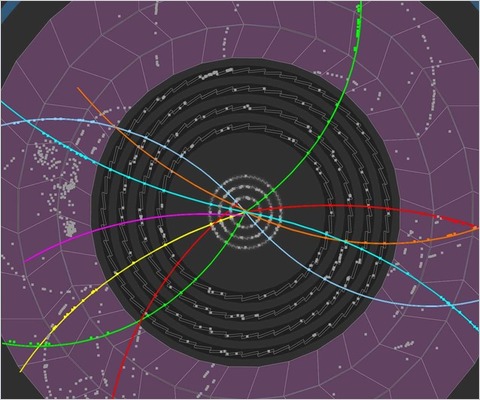 Roland Katz
NeD-TURIC – 13th of June 2014
Advisor: P.B. Gossiaux
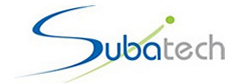 and TOGETHER Pays de la Loire
Background       Pure quantum results       Stochastic semi-classical       Schrödinger-Langevin
In few words ?
Go beyond the quasi-stationnary sequential suppression to explain observed kinetic dependences
a more dynamical point of view : 
QGP genuine time dependent scenario
 quantum description of the QQ
 diffusion, friction, thermalisation
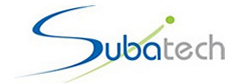 2
Roland Katz –13/06/2014
Summary
Background and motivations
Pure quantum approach
Quantum thermalisation ?
Stochastic semi-classical approach
The Schrödinger-Langevin approach
Conclusion
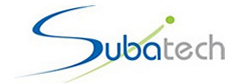 3
Roland Katz –13/06/2014
Background       Pure quantum results       Stochastic semi-classical       Schrödinger-Langevin
Quarkonia suppression
Predicted by Matsui and Satz as a sign of Quark-Gluon Plasma production and observed experimentally…
… but kinetic dependences still poorly understood
(<- if no QGP)
0% suppressed
1st  surprise: same suppression at collision energies 
17 GeV  and 200 GeV
QGP size and T
100% suppressed
PHENIX, PRL98 (2007) 232301
SPS from Scomparin @ QM06
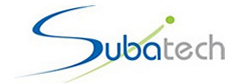 4
Roland Katz –13/06/2014
Background       Pure quantum results       Stochastic semi-classical       Schrödinger-Langevin
Quarkonia suppression
High energy  J/ψ
Low energy  J/ψ
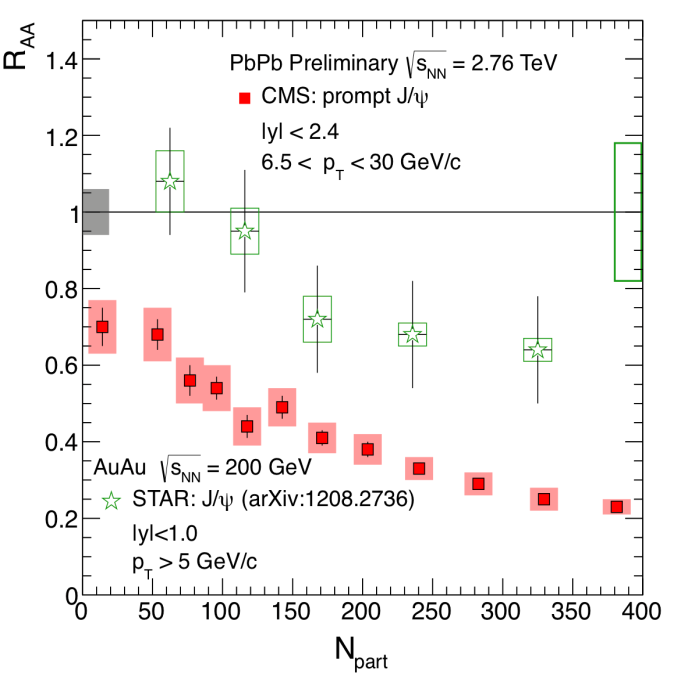 0% suppressed
200 GeV
2760 GeV
2760 GeV
200 GeV
100% suppressed
less high energy J/ψ at 2760 GeV 
2nd  « surprise »: more low energy J/ψ at 2760 GeV
(Recombination ? Thermalisation ?)
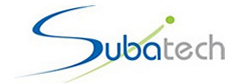 5
Roland Katz –13/06/2014
Bruno’s & PRL109 (2012) 072301  and JHEP05 (2012) 176 and CMS PAS HIN-10-006
Background       Pure quantum results       Stochastic semi-classical       Schrödinger-Langevin
Common theoretical explanation
Sequential suppression by Matsui and Satz …
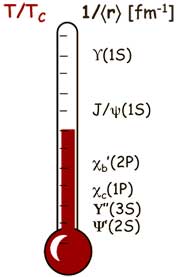 States formation at an early stage of the collision
+ Each state has a Tdiss
+ Stationnary medium (T)
= if T > Tdiss the state is dissociated for ever (« all-or-nothing scenario »)
=> quarkonia as QGP thermometer
… and recombination
collision energy      
 number of QQ in the medium      
 probability that a Q re-associates with another Q
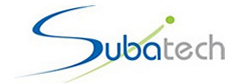 6
Roland Katz –13/06/2014
Background       Pure quantum results       Stochastic semi-classical       Schrödinger-Langevin
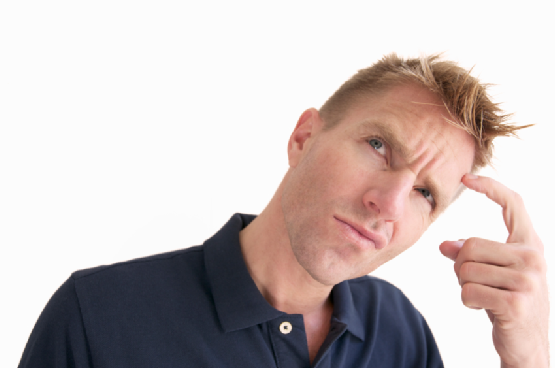 But assumptions …
Sequential suppression in the « initial state » (formation times ?) and then adiabatic evolution 

 Very short time scale for QQ decorrelation
(quarkonia forever lost if dissociated)







 What a stationnary medium has to do with reality ?
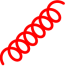 Q
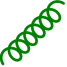 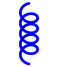 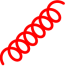 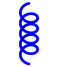 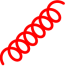 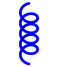 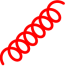 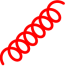 States : Yes or No ?
Q
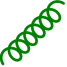 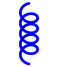 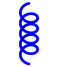 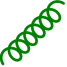 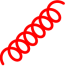 Early QGP
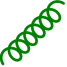 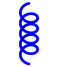 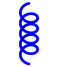 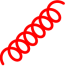 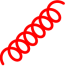 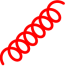 ?
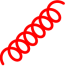 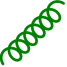 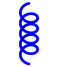 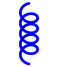 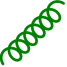 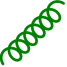 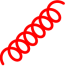 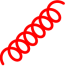 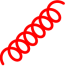 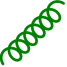 Q
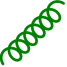 Q
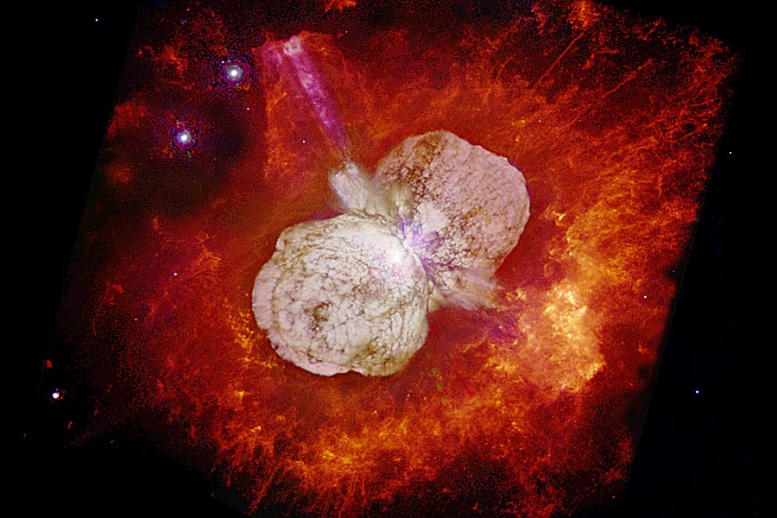 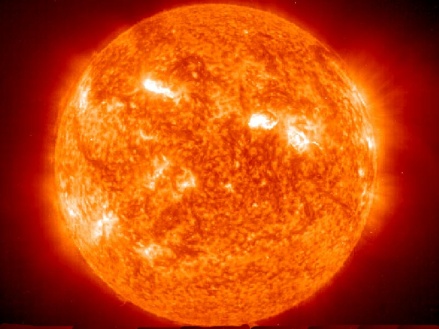 Picture:
Reality:
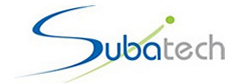 7
Roland Katz – 15/05/2014
Background       Pure quantum results       Stochastic semi-classical       Schrödinger-Langevin
A more dynamical view
Quarkonia formation only at the end of the evolution



 Quantum description of the correlated QQ pair 



 Reality is closer to a hydrodynamic cooling QGP
Q
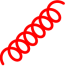 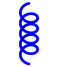 Quarkonia or something else  ?
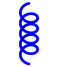 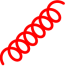 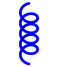 hadronization
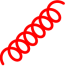 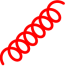 Q
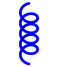 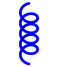 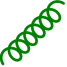 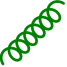 QGP
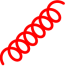 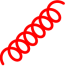 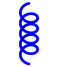 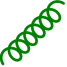 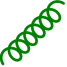 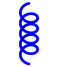 Very complicated QFT problem at finite T !
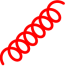 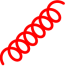 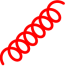 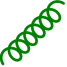 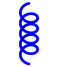 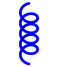 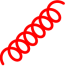 -> The different states are obtained by projections
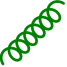 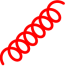 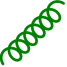 Color screened binding potential V(r,T)
Temperature scenarios T(t)
Thermalisation and diffusion
+
+
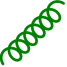 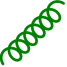 Direct interactions 
with the thermal bath
Cooling QGP
Interactions due to color charges
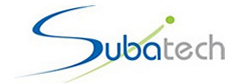 8
Roland Katz –13/06/2014
Background       Pure quantum results       Stochastic semi-classical       Schrödinger-Langevin
The color potentials V(Tred, r) binding the QQ
Static lQCD calculations (maximum heat exchange with the medium):
T
F : free energy
S : entropy
U=F+TS : internal energy (no heat exchange)
“Weak potential” F<V<U * => some heat exchange
 “Strong potential” V=U ** => adiabatic evolution
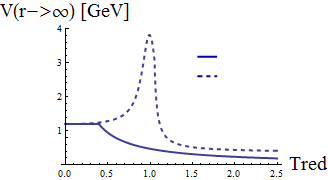 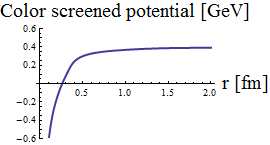 F<V<U
V=U
for Tred=1.2
Evaluated by Mócsy & Petreczky* and Kaczmarek & Zantow** from lQCD results
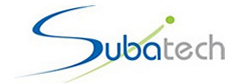 9
* Phys.Rev.D77:014501,2008    **arXiv:hep-lat/0512031v1
Roland Katz –13/06/2014
Background       Pure quantum results       Stochastic semi-classical       Schrödinger-Langevin
The QGP homogeneous temperature scenarios
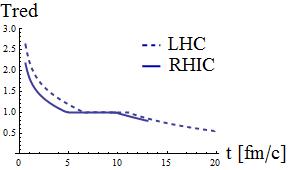 t0
medium at thermal equilibrium
Cooling over time by Kolb and Heinz* (hydrodynamic evolution and entropy conservation)
At LHC (                                   ) and 
       RHIC (                                     ) energies
Initial QQ pair radial wavefunction
Assumption: QQ pair created at t0 in the QGP core
Gaussian shape with parameters (Heisenberg principle):
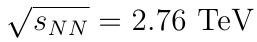 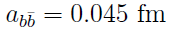 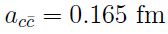 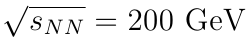 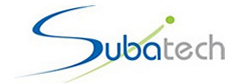 10
Roland Katz –13/06/2014
* arXiv:nucl-th/0305084v2
Background       Pure quantum results       Stochastic semi-classical       Schrödinger-Langevin
Without direct thermalisation
Evolution: radial non relativistic Schrödinger equation

 Weight(t) = ΨQQ (t) projection onto quarkonia T=0 eigenstates
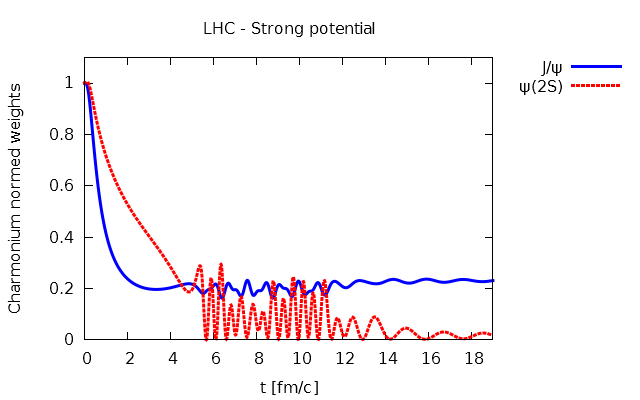 V=U at LHC
Already an actual evolution 
=> the scenario can not be reduced to its very beginning
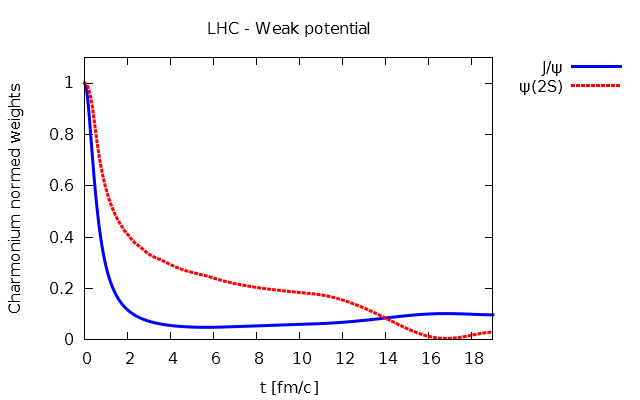 F<V<U at LHC
T  ̴  Tc
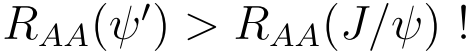 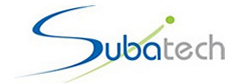 11
Roland Katz –13/06/2014
Background       Pure quantum results       Stochastic semi-classical       Schrödinger-Langevin
Without direct thermalisation
Total suppression data and results at the end of the evolution
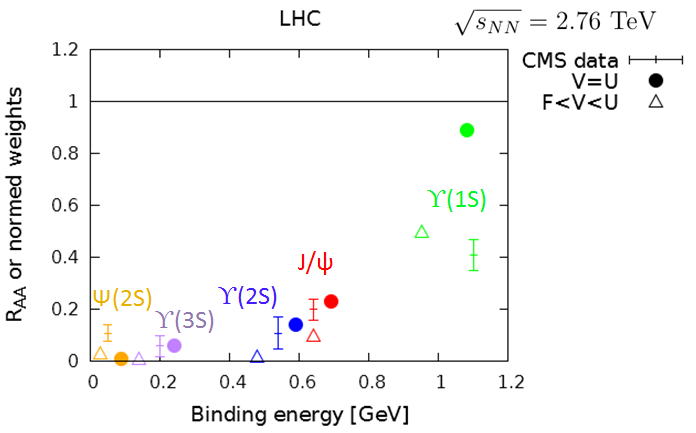 LHC
CMS data: High pT and most central data
The results are quite relevant for such a simple scenario !
 Feed downs from exited states to lower states, etc… may slightly change these values.
 Similarly to the data, the results exhibit less J/ψ suppression at RHIC than at LHC.
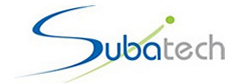 12
Roland Katz –13/06/2014
CMS Collaboration JHEP 05 (2012) 063 ; CMS-PAS-HIN-12-007 ; Phys. Rev. Lett. 109 (2012) 222301
Background       Pure quantum results       Stochastic semi-classical       Schrödinger-Langevin
Thermalisation
Experiments => quarkonia thermalise partially
MQQ >> T => quarkonia are Brownian particles
Thermalise our wavefunction ? => Quantum friction/stochastic effects have been a long standing problem because of their irreversible nature
Open quantum system described by a mixed state 
(= not only statistics on the measurement (pure state) but also on the state itself)
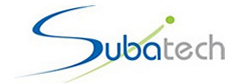 13
Roland Katz –13/06/2014
Background       Pure quantum results       Stochastic semi-classical       Schrödinger-Langevin
Open quantum system
The common open quantum approach

 density matrix and {quarkonia + bath} => bath integrated out
 non unitary evolution + decoherence effects



 But defining the bath is complicated and the calculation entangled…
Akamatsu* -> complex potential
Borghini** -> a master equation
✓
Langevin-like approaches

  Unravel the common open quantum approach

 Knowledge of Drag coefficient A(T) -> need for an effective approach
Rothkopf*** -> stochastic and complex potential
Schrödinger-Langevin equation
Others
Failed at low/medium temperatures
Semi-classical
à la Young and Shuryak****
Mixed state observables obtained from large statistics
14
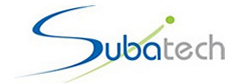 * Y. Akamatsu Phys.Rev. D87 (2013) 045016 ; ** N. Borghini et al., Eur. Phys. J. C 72 (2012) 2000
*** Y. Akamatsu and A. Rothkopf. Phys. Rev. D 85, 105011 (2012) ; **** C. Young and Shuryak E 2009 Phys. Rev. C 79: 034907
Background       Pure quantum results       Stochastic semi-classical       Schrödinger-Langevin
Stochastic semi-classical approach
Ingredients: Quantum Wigner distribution + classical 1st order in ħ Wigner-Moyal equation + Fokker-Planck terms + classical Einstein law
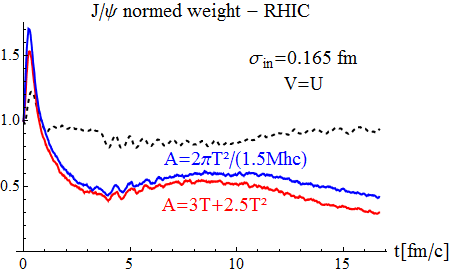 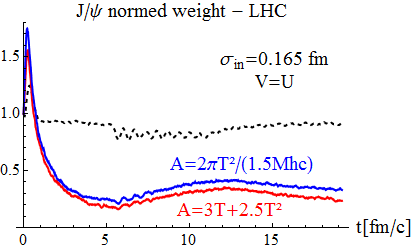 0.3
0.25
Data  ̴ 0.6
Data  ̴ 0.2
But
 Harmonic case: violation of Heisenberg principle at low temperatures
[we expect when T->0: W(x,p) α exp(-H(x,p)) whereas we have W(x,p) α exp(-H(x,p)/T)]
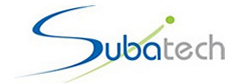 15
Roland Katz –13/06/2014
With J. Aichelin and P.B. Gossiaux’s, C. Young and E. Shuryak’s A(T)
Background       Pure quantum results       Stochastic semi-classical       Schrödinger-Langevin
Schrödinger-Langevin (SL) equation
Derived from the Heisenberg-Langevin equation*, in Bohmian mechanics** …
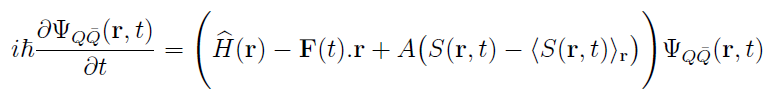 Cooling term: dissipative 
non-linear wavefunction dependent potential
Warming term: stochastic operator
?
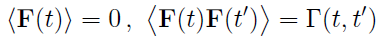 Brownian hierarchy:
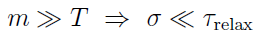 where
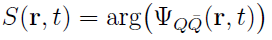 Brings the system to the lower state 
if  the latter has a constant phase
 Memoryless friction
σ  = quarkonia autocorrelation time with the gluonic fields
            = quarkonia relaxation time
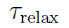 gaussian correlation of parameter
and norm B
σ
:
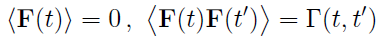 3 parameters: A (the Drag coef), B (the diffusion coef) and σ (autocorrelation time)
* Kostin The J. of Chem. Phys. 57(9):3589–3590, (1972) 
** Garashchuk et al. J. of Chem. Phys. 138, 054107 (2013)
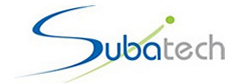 16
Roland Katz –13/06/2014
Background       Pure quantum results       Stochastic semi-classical       Schrödinger-Langevin
Fluctuation-dissipation 
relation given by  :
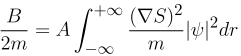 ,   (at t  >>           )
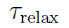 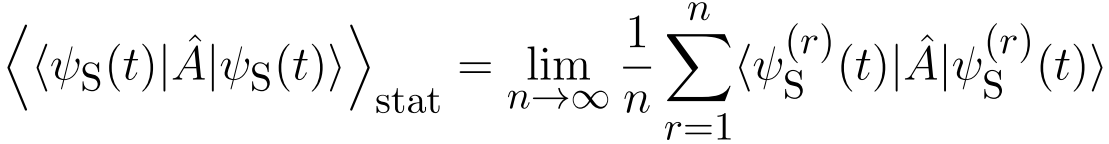 Mixed state observable ?
=>
Properties 
 Unitary
 Heisenberg principle is ok at any T
 Non linear
 => Violation of the superposition principle (=> decoherence)
Analytic solutions*
 Free wavepacket and harmonic potential
 Restriction to weak coupling
 Asymptotic thermal distribution not demonstrated but assumed 
=> numerical approach instead !
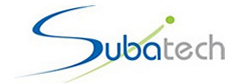 17
Roland Katz –13/06/2014
* J. Messer, Acta Phys. Austr. 50 (1979) 75.
Background       Pure quantum results       Stochastic semi-classical       Schrödinger-Langevin
SL: some numerical tests
Harmonic potential
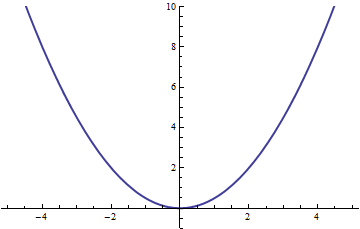 V(x)
Asymptotic thermal equilibrium 
for any (A,B,σ) and from any initial state
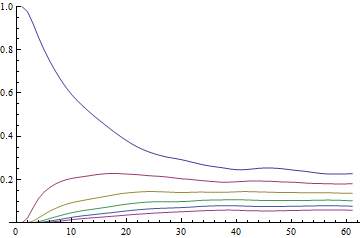 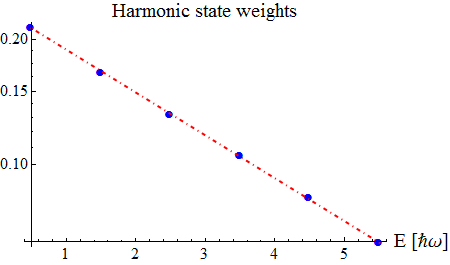 (t  >>           )
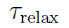 Harmonic state weights (t)
Boltzmann distribution line
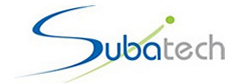 18
Roland Katz –13/06/2014
Background       Pure quantum results       Stochastic semi-classical       Schrödinger-Langevin
SL: some numerical tests
Harmonic potential
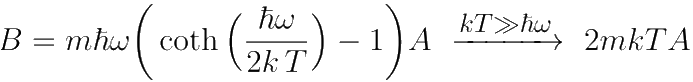 Derive the SL quantum fluctuation-dissipation relation
=>
Classical Einstein law
Measured temperature [ħω] at t->∞
Measured
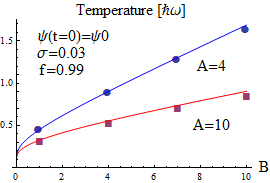 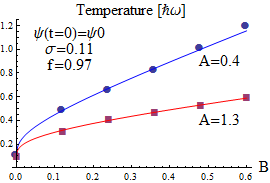 Measured temperature [ħω] at t->∞
Ok for
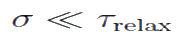 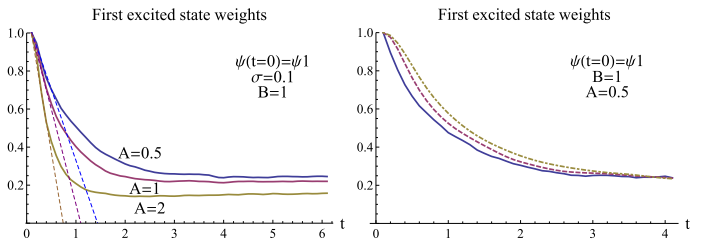 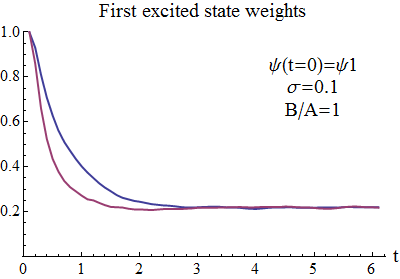 First excited state weight (t)
First excited state weight (t)
Tune B/A or σ
to adjust the relaxation time
σ
A
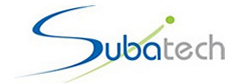 19
Roland Katz –13/06/2014
Background       Pure quantum results       Stochastic semi-classical       Schrödinger-Langevin
SL: some numerical tests
Other potentials
Asymptotic Boltzmann distributions ?
V(x)
Yes
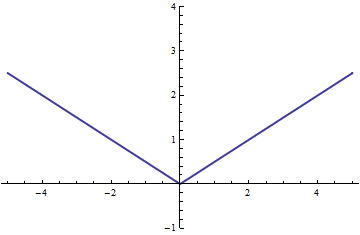 Linear Abs[x]
No
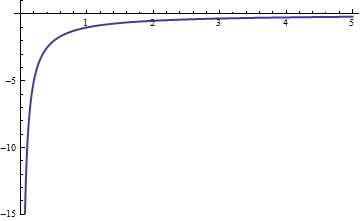 Coulomb 1/r
Due to high density of states and divergence effects
Close enough
Light discrepancies from 3rd excited states for some (A,B,σ) 
(« saturation effects »)
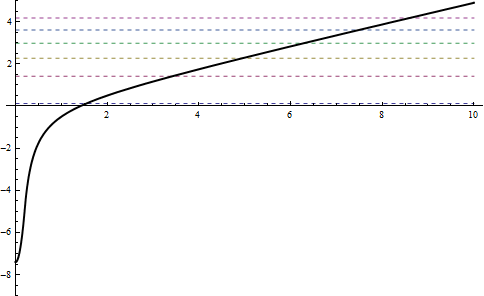 Quarkonia 
approx
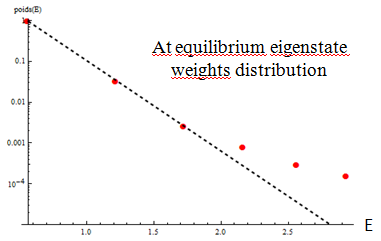 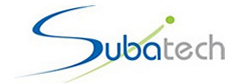 20
Roland Katz –13/06/2014
Background       Pure quantum results       Stochastic semi-classical       Schrödinger-Langevin
SL: some numerical tests
Mastering numerically the fluctuation-dissipation relation for the Quarkonia approximated potential ?
From the knowledge of (A,T) => B ? Yes:
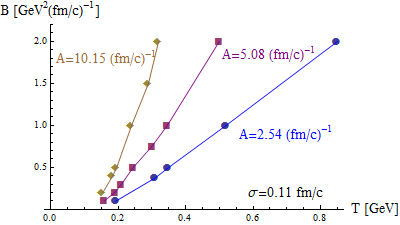 Drag coefficient for charm quarks*:
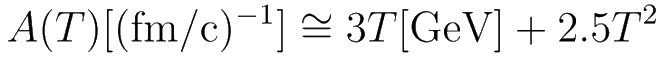 Typically T ∈ [0.1 ; 0.43] GeV  => A ∈ [0.32 ; 1.75] (fm/c)-1
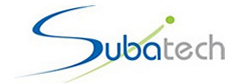 21
Roland Katz –13/06/2014
* Gossiaux P B and Aichelin J 2008 Phys. Rev. C 78 014904
Conclusion
Schrödinger equation
Interesting results are obtained with RHIC and LHC cooling scenarios. 
This dynamical approach (“continuous scenario”) might replace the sequential suppression (“all-or-nothing scenario”).

Stochastic semi classical
Results with a classical stochastic evolution of a quantum distribution + classical Einstein law
Heisenberg principle violation at low T =>  results comparison to a quantum evolution + quantum fluctuation-dissipation relation ?

Schrödinger-Langevin equation
Asymptotic thermal equilibrium for harmonic, linear and quarkonia approximation potentials but failed with Coulomb potential. 
Will be applied to the quarkonia (1D and 3D) in the QGP case when related fluctuation-dissipation relation will be mastered.
Might be able to give an alternative explanation to the regeneration
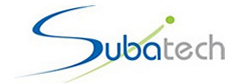 22
Roland Katz – 13/06/2014 – katz@subatech.in2p3.fr – http://rolandkatz.com/
BACK UP SLIDES
Density matrix
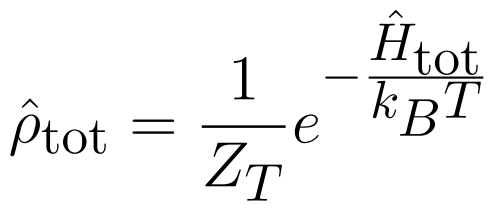 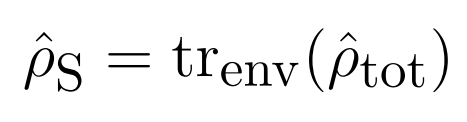 Some plots of the potentials
With weak potential F<V<U with Tred from  0.4 to 1.4
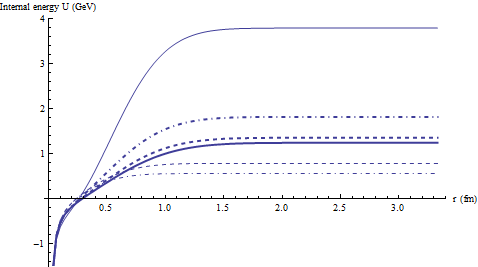 With strong potential V=U with Tred from  0.4 to 1.4
Quantum approach
Schrödinger equation for the QQ pair evolution
 
 Where
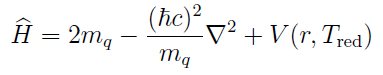 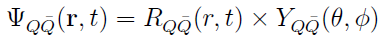 Q
Initial wavefunction:
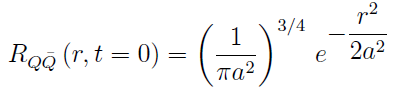 r
QGP
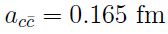 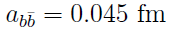 Q
Projection onto the S states: the S weights
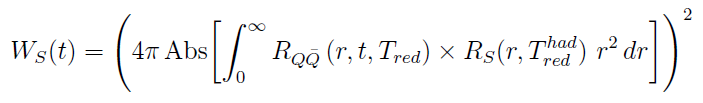 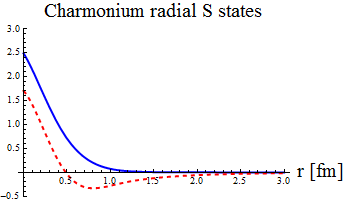 Radial eigenstates 
of the hamiltonian
where                                  and
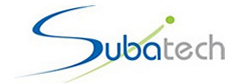 26
Roland Katz – 26/07/2013
Without direct thermalisation
Evolution: radial non relativistic Schrödinger equation

 Weight(t) = ΨQQ (t) projection onto quarkonia T=0 eigenstates
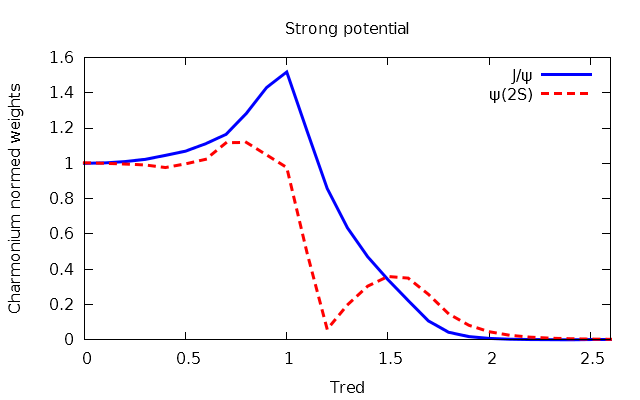 At fixed temperatures
Even without direct 
thermalisation
 not a all-or-nothing 
existence of the states
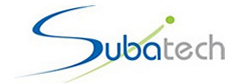 27
Roland Katz – 15/05/2014
Semi-classical approach
The“Quantum” Wigner distribution of the cc pair:





… is evolved with the “classical”, 1st order in ħ, Wigner-Moyal equation + FP:
  



Finally the projection onto the J/ψ state is given by:



But in practice: N test particles (initially distributed with the same gaussian distribution in (r, p) as in the quantum case),  that evolve with Newton’s laws, and give the J/ψ weight at t with:
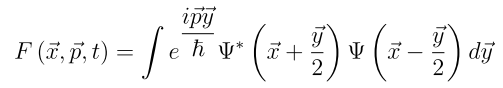 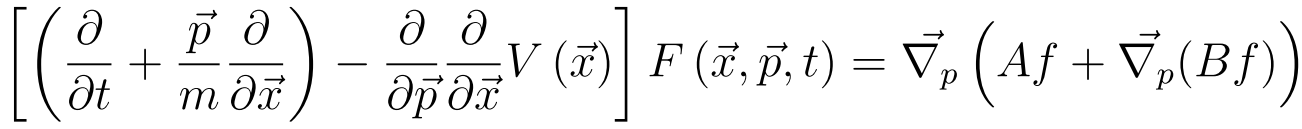 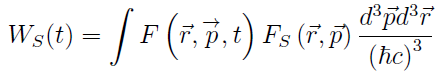 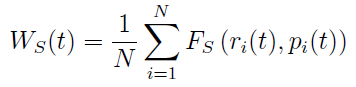 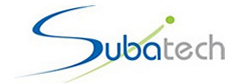 28
Roland Katz – 26/07/2013